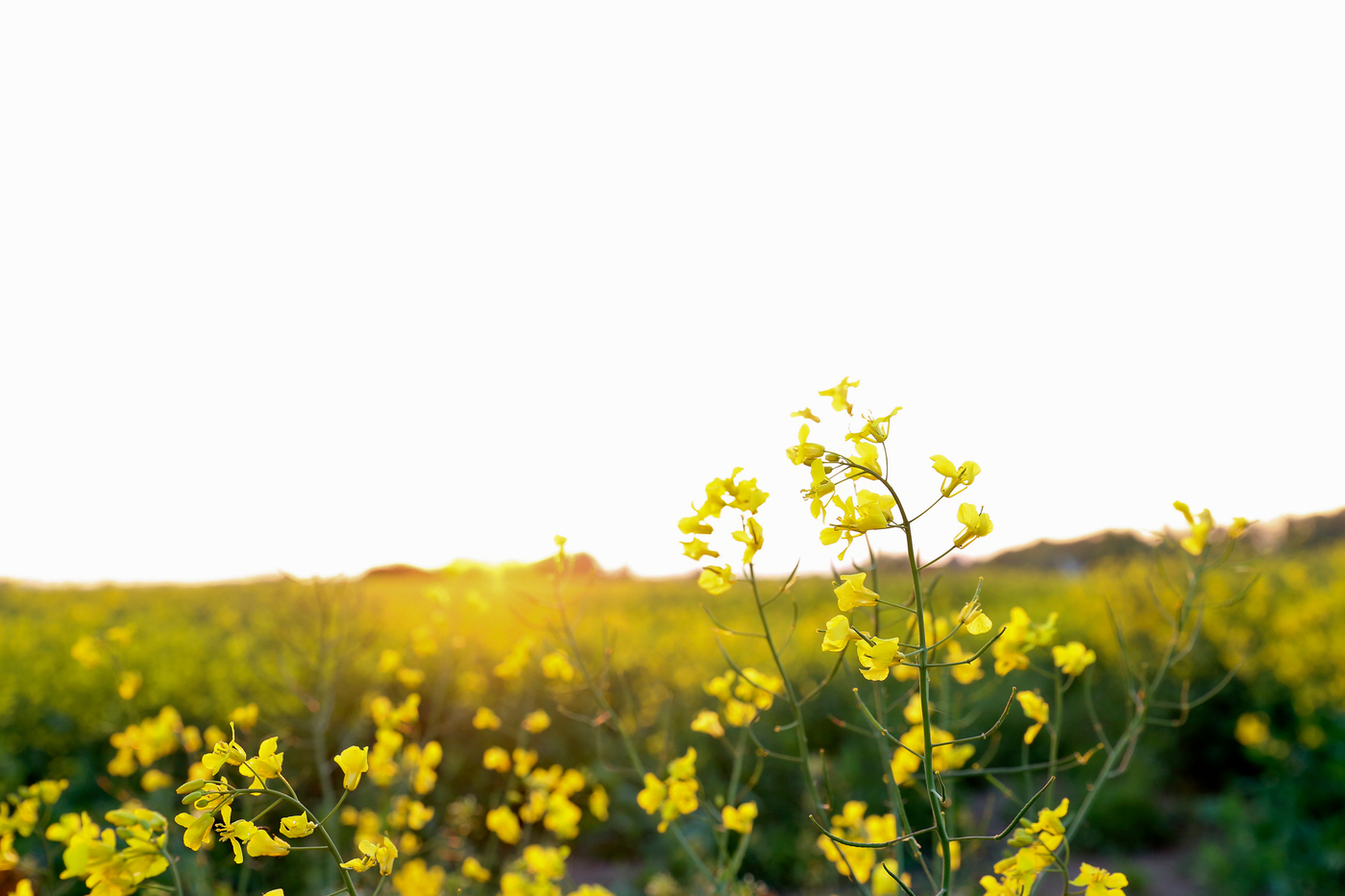 Riktade hälsosamtal i Skåne
  - Pilotfas 2020
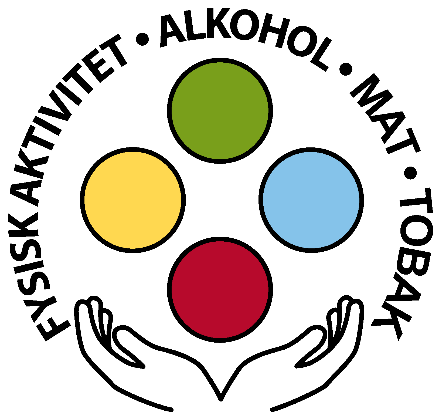 Kunskapscentrum levnadsvanor och sjukdomsprevention
Varför arbeta med levnadsvanor?
Goda levnadsvanor gör stor skillnad
80 % Hjärt-kärlsjukdom
90 % Diabetes typ 2
30 % Cancer
World Health Organization. Cardiovascular diseases. http://www.who.int/mediacentre/factsheets/fs317/en/
http://www.who.int/mediacentre/factsheets/fs297/en/
http://www.who.int/mediacentre/factsheets/fs312/en/
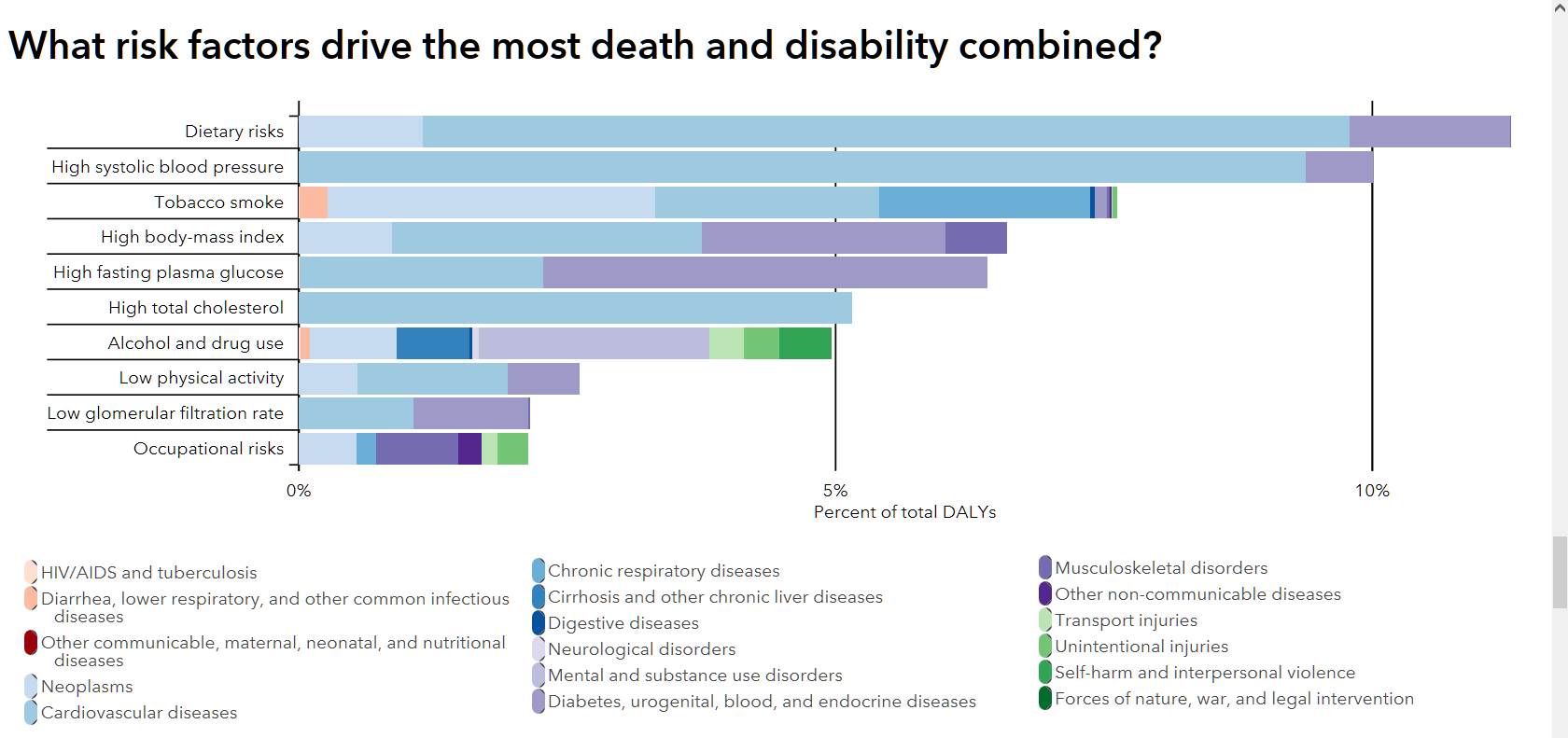 Global burden of disease, Institute for Health Metrics and Evaluation – 2015
Goda levnadsvanor gör stor skillnad
9 riskfaktorer kopplade till risken att drabbas av hjärtinfarkt:

Höga blodfetter
Rökning/tobak
Psykosociala faktorer
Högt blodsocker
Högt blodtryck
Diabetes typ 2
Bukfetma
Alkohol
Fysisk inaktivitet
Yusuf S, Hawken S, Õunpuu S, et al. Effect of potentially modifiable risk factors associated with myocardial infarction in 52 countries (the INTERHEART study): case-control study. Lancet.
Hur ser det ut i Skåne?
Hälften av alla vuxna har BMI 25 eller högre (övervikt/ fetma)
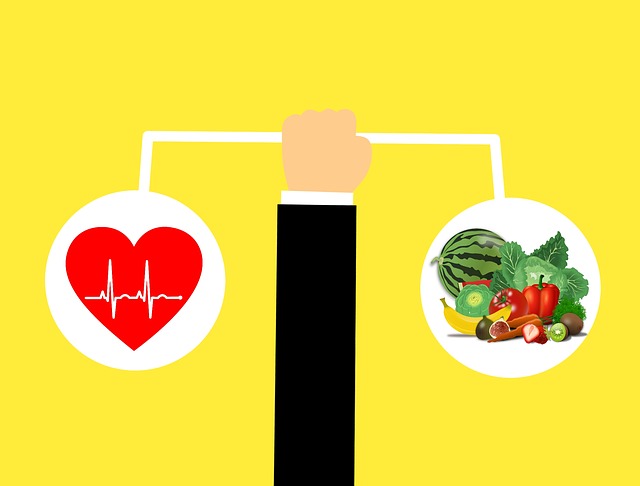 www.folkhalsomyndigheten.se 2018
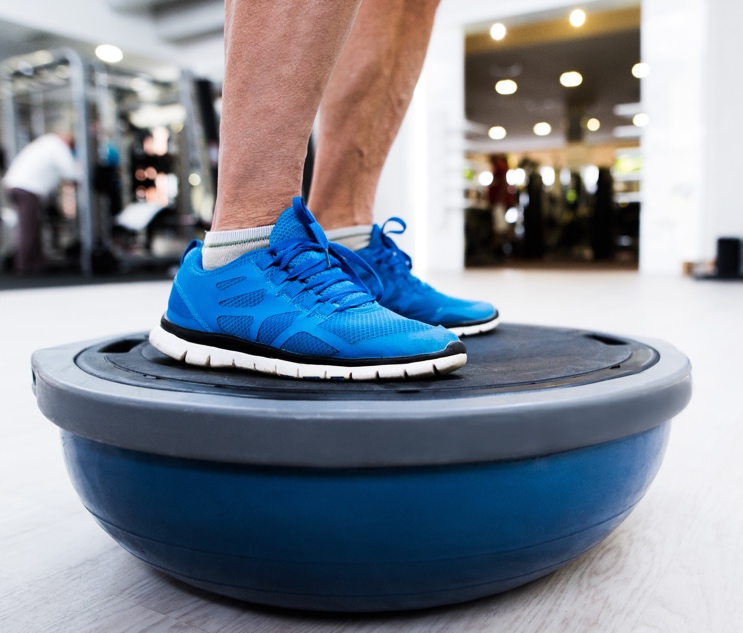 37 procent skattar sin fysiska aktivitetsnivå lägre än rekommenderad dos på 150 aktivitetsminuter/vecka på måttlig intensitet.
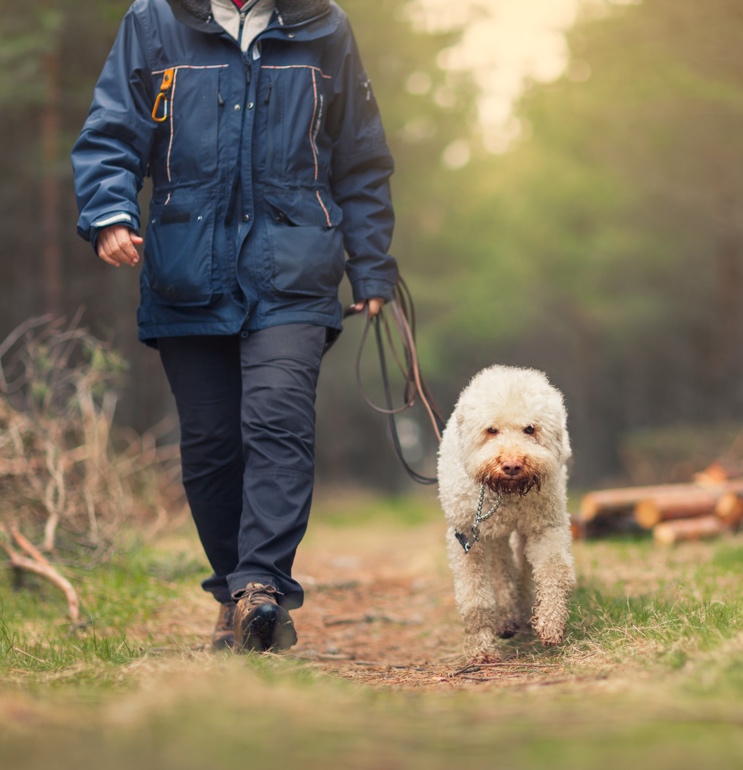 www.folkhalsomyndigheten.se 2018
I Skåne röker 11 procent av befolkningen, att jämföra med riksgenomsnittet på 7 procent
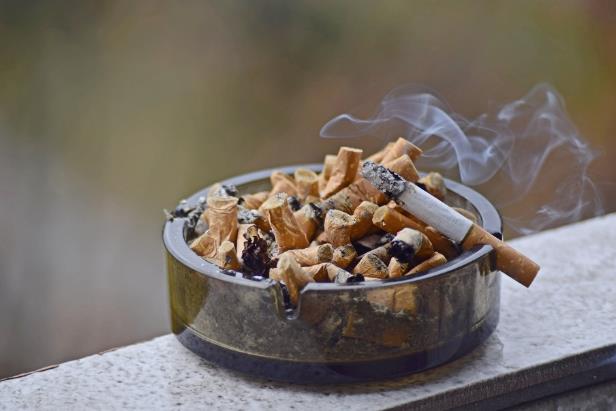 www.folkhalsomyndigheten.se 2018
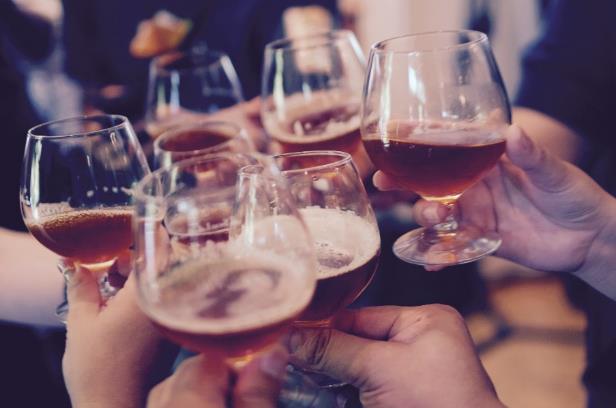 16 procent har ett riskbruk av alkohol i Skåne, något lägre än Sverige i stort.
www.folkhalsomyndigheten.se 2018
Vad har vi att förhålla oss till?
Lagar
Enligt hälso- och sjukvårdslagen (2017:30) ska sjukvården arbeta med att förebygga sjukdom och främja hälsa

Patienter ska informeras om metoder för att förebygga sjukdom eller skada enligt patientlagen (2014:821)
Socialstyrelsens riktlinjer
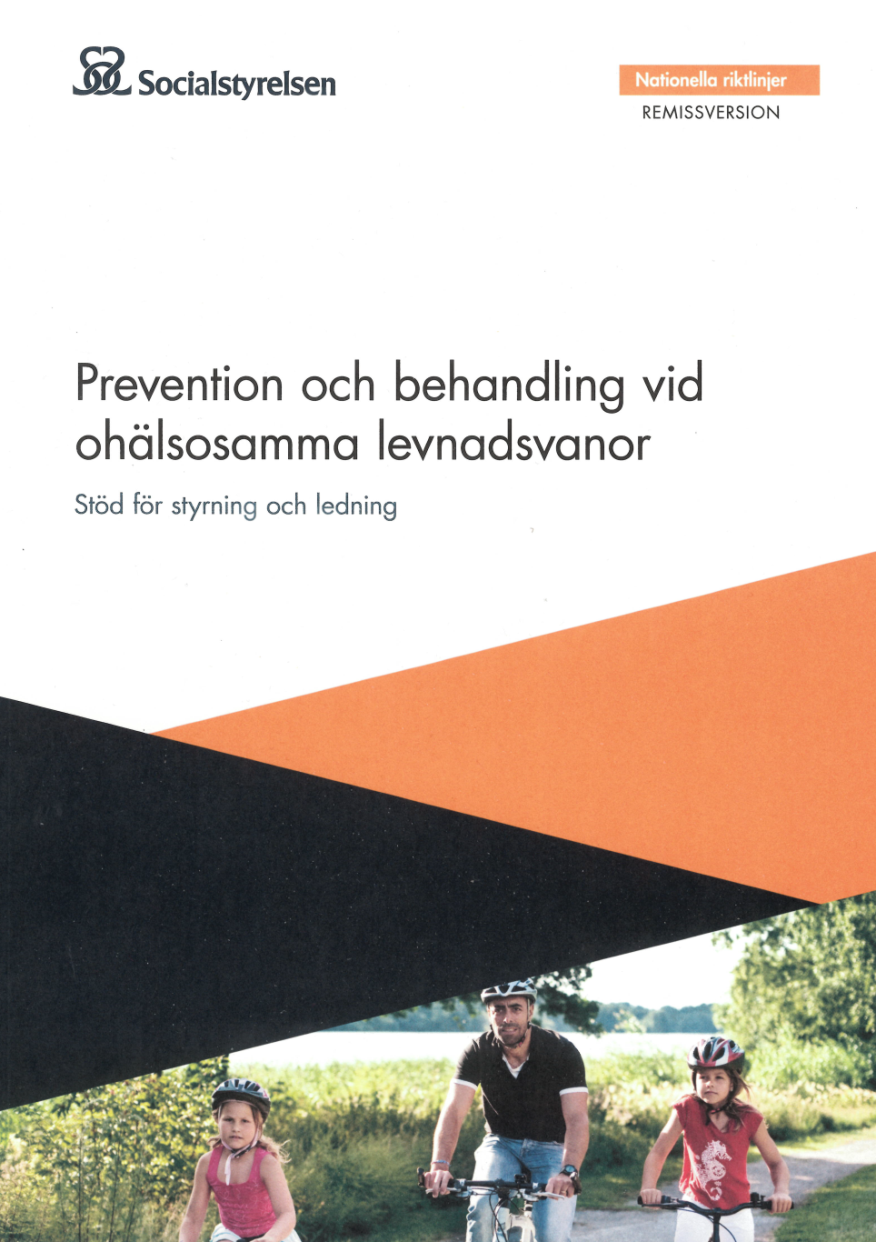 ”Utvärderingar visar en positiv effekt med lägre risk för förtida död i sjukdomar, vilken kan kopplas till arbetet med riktade hälsosamtal. ”
Socialstyrelsen 2018
SkåneVårdprogram för levnadsvanor 2020
Förfrågningsunderlag (ackrediteringsvillkor) 2020 vårdcentral vårdval i Skåne
Hälso- och sjukvårdsnämnden 2019-09-25

Hälsofrämjande och sjukdomsförebyggande insatser ska göras.

”Personal ska ha kunskap om, och att det finns rutiner för, att identifiera, bedöma, initiera samt utföra och följa upp åtgärder avseende levnadsvanor.” 

”Ett systematiskt och strukturerat sätt att uppmärksamma levnadsvanor är att bjuda in utvalda åldersgrupper till ett så kallat riktat hälsosamtal med fokus på levnadsvanor, i syfte att förebygga hjärt-kärlsjukdom och diabetes.”
Beslut om pilotfas riktade hälsosamtal 2020
Hälso- och sjukvårdsnämnden tog beslut september 2019
Kunskapscentrum levnadsvanor och sjukdomsprevention har fått uppdraget
Pilotfasen omfattar cirka 10 – 15 vårdcentraler 
40-åringar ska inbjudas till riktat hälsosamtal på listad vårdcentral 2020
Planerat breddinförande 2021: 40-åringar på alla vårdcentraler i Skåne
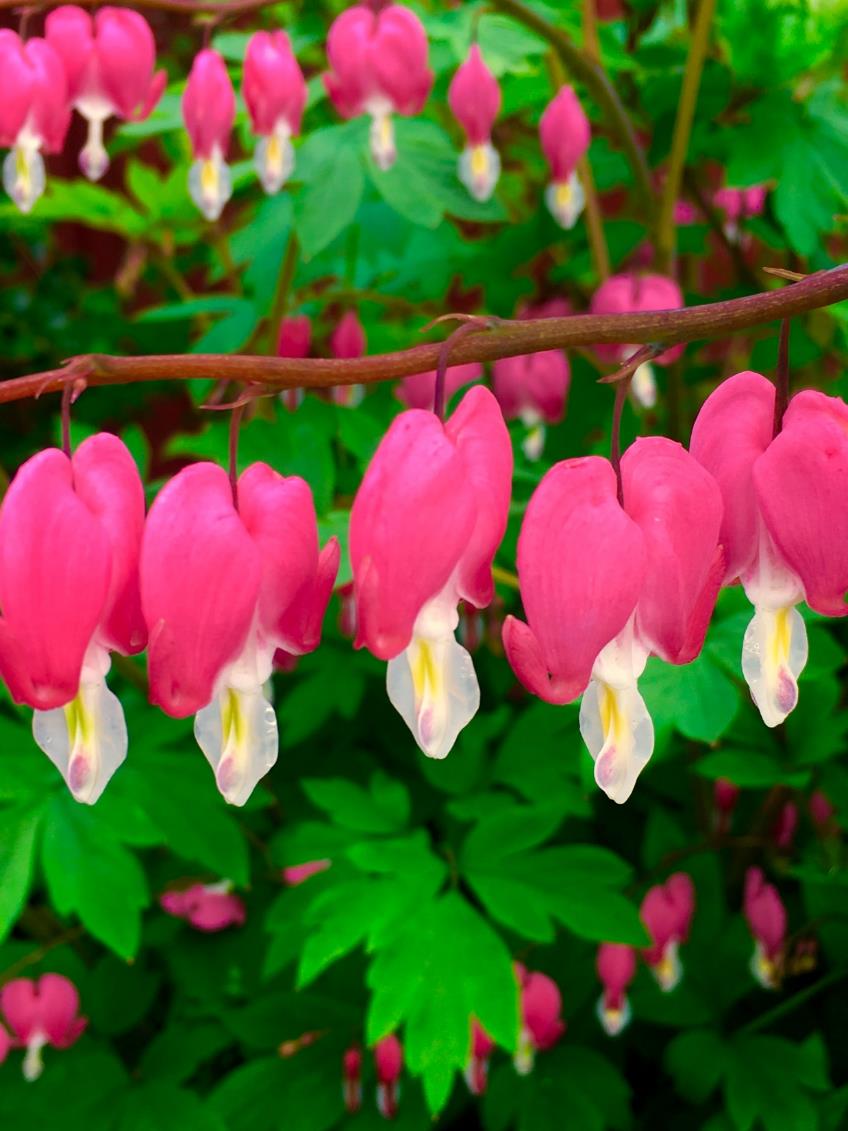 Hälsosamtal är
riktade mot 
hjärt-kärlsjukdom
Riktade hälsosamtal – ett svenskt koncept för att förebygga hjärtkärlsjukdom
Riktade hälsosamtal
Hur går det till?
Vad finns det för evidens?
Vad tycker deltagarna?
Vilka erbjuder riktade
hälsosamtal?
Vad utmärker riktade hälsosamtal?
Vad händer efter hälsosamtal?
Vad behövs för att genomföra hälsosamtal?
Riktade hälsosamtal – ett svenskt koncept för att förebygga hjärtkärlsjukdom
Vad är syftet?
Riktat mot hjärt- kärlsjukdom

Syftet är att förebygga hjärt-kärlsjukdom och diabetes typ 2

Riktade hälsosamtal är en evidensbaserad metod för att identifiera ohälsosamma levnadsvanor i syfte att kunna erbjuda stöd till förändring

Då ohälsosamma levnadsvanor även påverkar insjuknande i cancer finns potential att minska insjuknandet även för dessa sjukdomar
Riktade hälsosamtal – ett svenskt koncept för att förebygga hjärtkärlsjukdom
Vad utmärker riktade hälsosamtal?
Genomförs integrerat i primärvården
Är befolkningsbaserat, samtliga i en åldersgrupp bjuds in till sin listade vårdcentral. 
Kombinerar hälsofrämjande och sjukdomsförebyggande, låg- och högriskstrategi
Fokuserar på hälsosamtalet utifrån personcentrerad samtalsmetodik. 
Visuellt pedagogiskt hjälpmedel används (hälsokurvan) 
Baseras på medicinsk evidens för hjärt-kärlprevention
Uppföljning via metodstöd
Nätverket Hälsofrämjande hälso- och sjukvård (HFS)
Riktat hälsosamtal vs Allmän hälsokontroll
Allmän hälsokontroll
Riktat hälsosamtal
Inte riktat mot specifik sjukdomsgrupp     
Oftast fokus på blodprover
Av värde för begränsat antal deltagare
Individen tar oftast eget initiativ och får ofta bekosta själv
Alla erbjuds inte alltid hälsosamtal
Genomförs oftast i obekant miljö
Medicinsk evidens finns inte
Kombinerar inte lågrisk- och högriskstrategi
Riktat mot hjärt-kärlsjukdom
Fokus på levnadsvanor
Av värde för alla som deltar
Alla i en åldersgrupp bjuds in 
Alla erbjuds personcentrerat hälsosamtal
Genomförs i välbekant miljö på listad vårdcentral
Grafiskt hjälpmedel används
Medicinsk evidens finns
Kombinerar lågrisk- och högriskstrategi
Den preventiva paradoxen
”Det är viktigare att många med låg eller måttlig risk ändrar sig lite än att några få med hög risk ändrar sig mycket.”
Huvudparten av all hjärt-kärlsjukdom inträffar i en majoritet av befolkningen som har låg till måttlig ökad risk för att insjukna, medan de med hög risk är en betydligt mindre grupp.
Hur går det till?
Riktade hälsosamtal – ett svenskt koncept för att förebygga hjärtkärlsjukdom
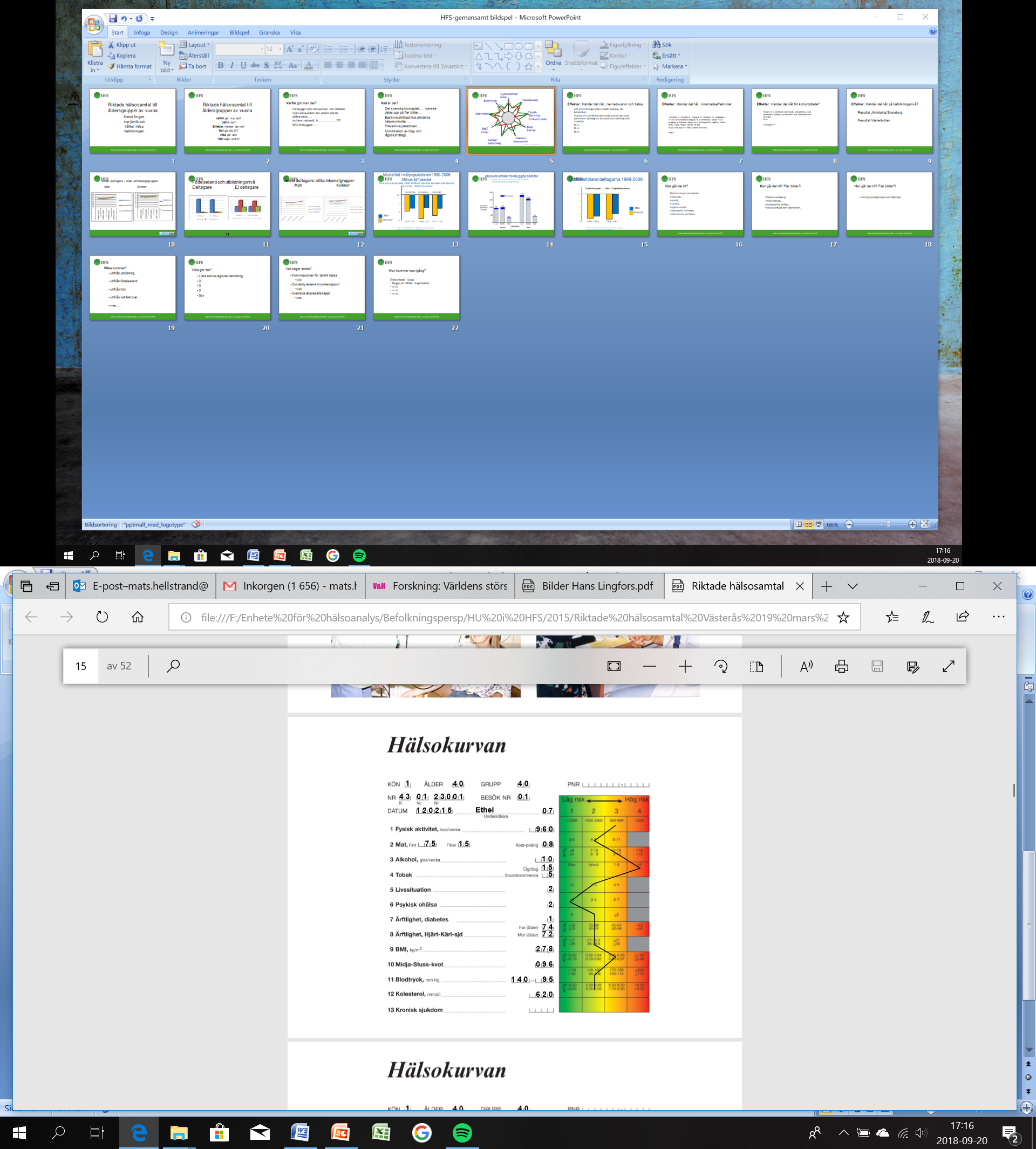 Rött har 3 gånger högre relativ risk jämfört med grönt
Levnadsvanor
Livssituation
Psykisk ohälsa
Ärftlighet
Blodprover/
mätningar
Nätverket Hälsofrämjande hälso- och sjukvård (HFS)3-4gradig skala
Riktade hälsosamtal – ett svenskt koncept för att förebygga hjärtkärlsjukdom
Vad behövs för att genomföra hälsosamtal?
Hälsosamtalsledare - legitimerad medicinskt utbildad

Utbildning i motiverande samtal (3 dagar)

Utbildning i riktade hälsosamtal enligt hälsokurvan (2 dagar)

Metod- och kompetensstöd (Kunskapscentrum)

Struktur för levnadsvanearbete på vårdcentralen 

Lämpligt med 2 hälsosamtalsledare/ vårdcentral
Nätverket Hälsofrämjande hälso- och sjukvård (HFS)
Ersättning till vårdcentral
Ersättning till vårdcentral: 1000kr /hälsosamtal
Kostnad för patienten – ännu inte beslutat
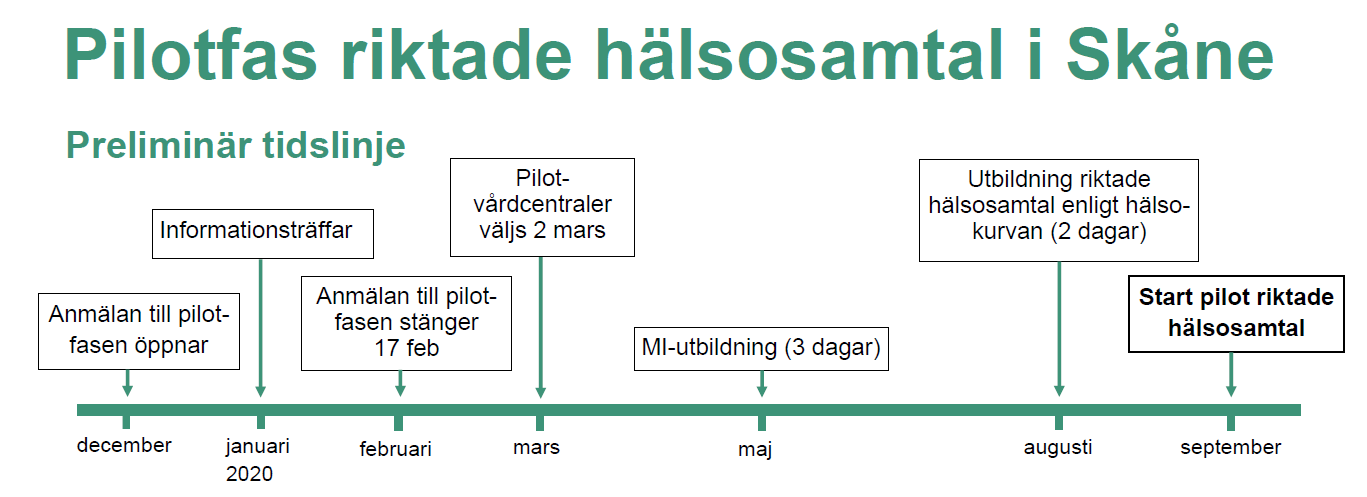 Tidsåtgång pilotfas
Antalet 40-åringar per vårdcentral beräknas vara 110
Av dessa deltar ca 40 procent 
   45 patienter per vårdcentral/höst 2020
1,5 timme per patient (förberedelser + hälsosamtal)
Avsatt utbildningstid 3-5 dagar
Riktade hälsosamtal – ett svenskt koncept för att förebygga hjärtkärlsjukdom
Hur? - Samhällsinriktade åtgärder
Samhällsinriktade åtgärder genom samverkan:
Kommuner
Idrottsföreningar
Livsmedelsbutiker
Näringsliv 
Kan förstärka effekten av hälsosamtalen
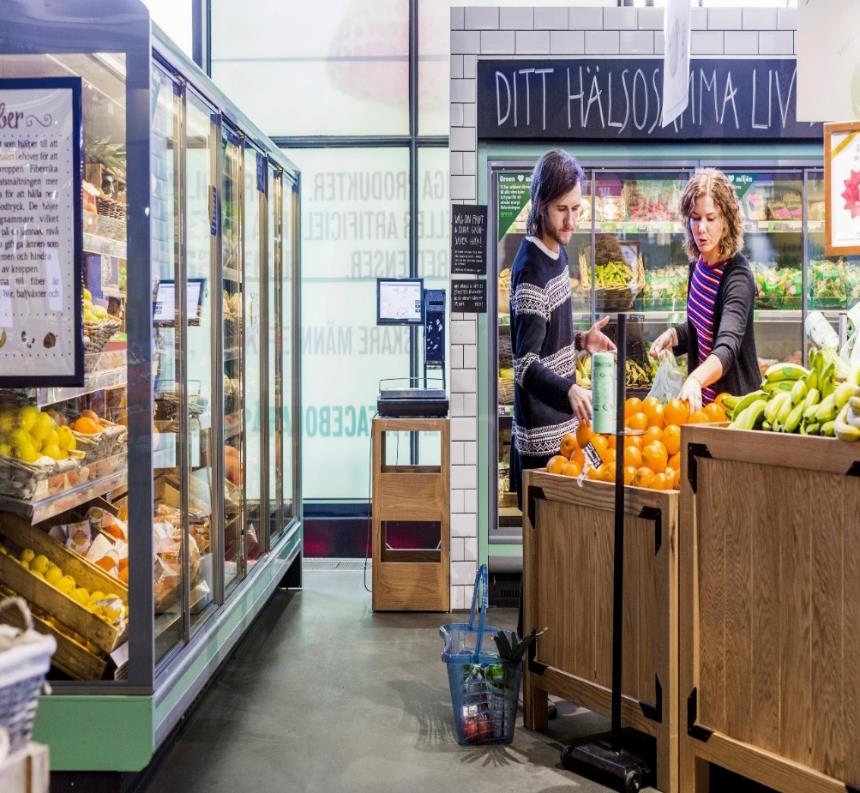 Lingfors H, Persson LG, Lindström K, Ljungquist B, 
Bengtsson C. Time for a "vision zero" concerning 
premature death from ischaemic heart disease? 
Scand J Prim Health Care. 2002 Mar;20(1):28-32.
Nätverket Hälsofrämjande hälso- och sjukvård (HFS)
Vad finns det för vetenskaplig evidens?
Riktade hälsosamtal – ett svenskt koncept för att förebygga hjärtkärlsjukdom
Vilka regioner erbjuder riktade hälsosamtal?
Erbjuds för närvarande i följande regioner:

Gästrikland
Jönköping
Norrbotten
Västerbotten
Västernorrland
Västmanland
Södermanland
Östergötland
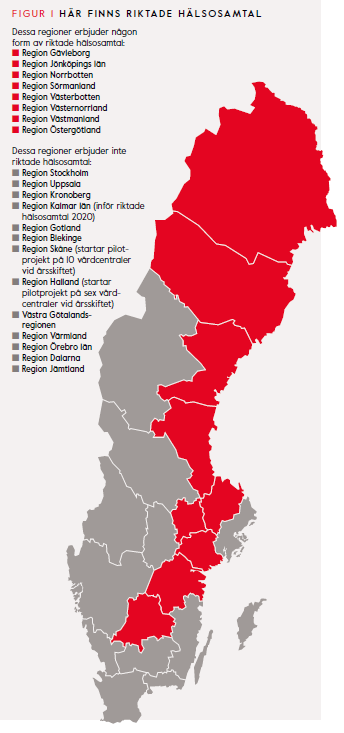 Nätverket Hälsofrämjande hälso- och sjukvård (HFS)
Skaraborg och Jönköpings länHälsosamtal/hälsokurva sedan 1985
Uppföljning efter 12 år
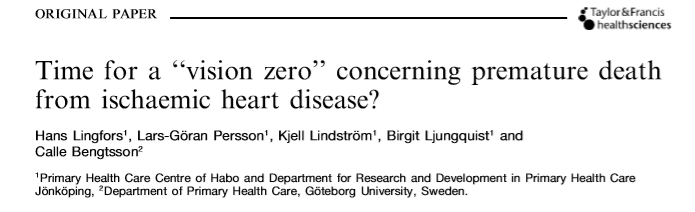 Ischemisk hjärtinfarkt 12 år efter genomfört hälsosamtal

Jämförelse med liknande kommuner och riket
Uppföljning efter 12 år, kvinnor
Ischemisk hjärtsjd, döda/10 000 personår, 15-74 år (5-årsmv)
12

10

8

6

4

2

0
Habo
Riket
1984-1988
1986-1990
1990-1994
1988-1992
1992-1996
1986	1988	1990	1992
Lingfors et al, Scand J Prim Health Care, 2002
Uppföljning efter 12 år, män
Ischemisk hjärtsjd, döda/10 000 personår, 15-74 år (5-årsmv)
30

25

20

15

10

5
Habo
Riket
.
0
1984-1988
1986-1990
1990-1994
1988-1992
1992-1996
1986	1988	1990	1992
Lingfors et al, Scand J Prim Health Care, 2002
Uppföljning efter 22-27 år (1985-2012)
43% lägre dödlighet för deltagande män jämfört med motsvarande grupp i riket
Starkast skyddande effekt vid avhållsamhet från rökning och hälsosamma matvanor
Större andel med låg utbildningsnivå bland inbjudna män jämfört med motsvarande grupp i riket
Västerbottens Hälsoundersökningar (VHU)Hälsosamtal/stjärnprofil sedan 1990
Uppföljning efter 25 år
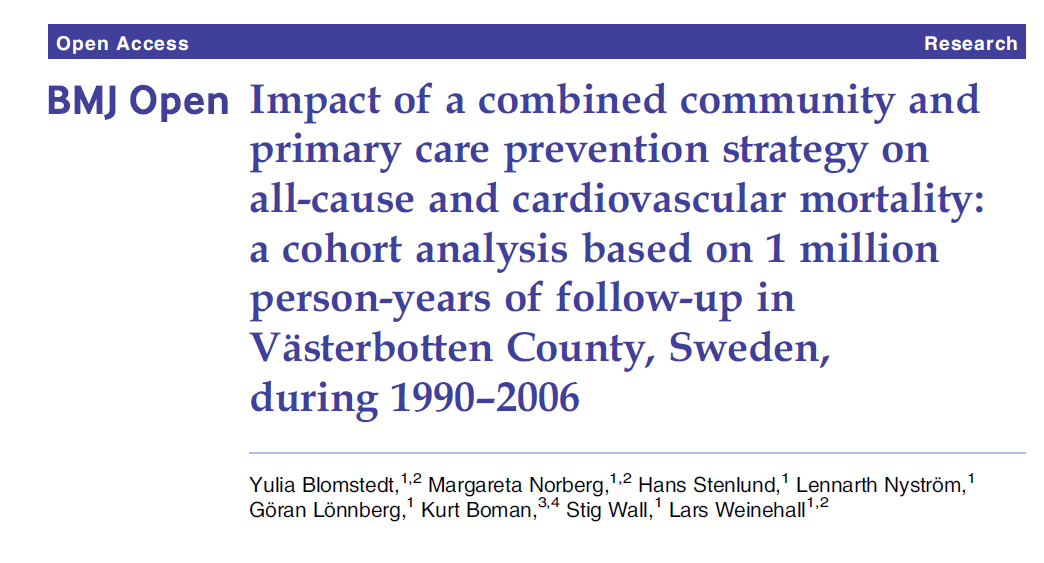 Utvärdering förtida död mellan 1990-2006 
34% lägre dödlighet bland deltagarna jämfört med riket
Störst effekt bland personer med kort till medellång utbildning
Riktade hälsosamtal och typ 2 diabetes
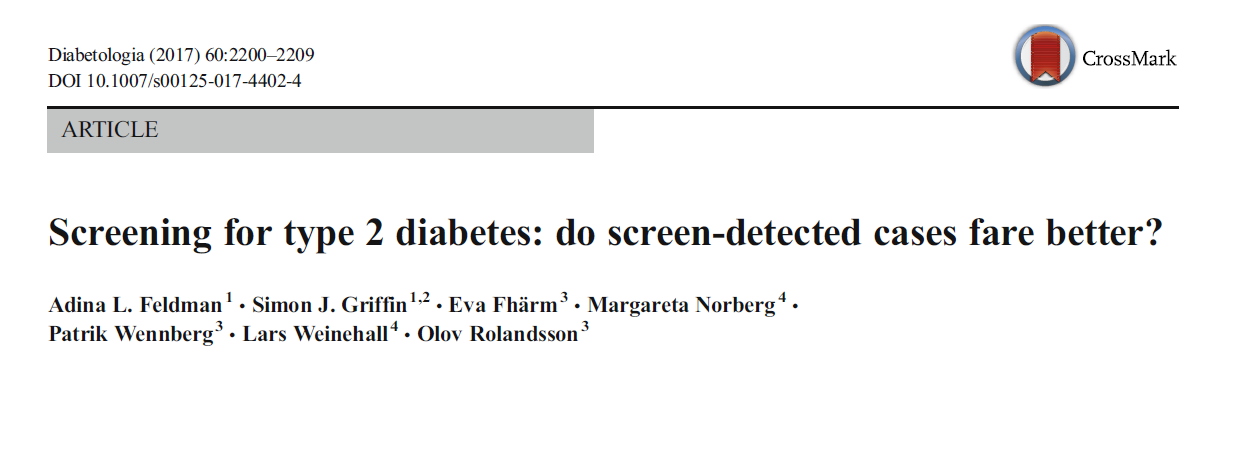 Diabetesdiagnoser inom ramen för hälsosamtal vs ordinarie klinik 
I genomsnitt 4,6 år yngre vid diagnos i samband med hälsosamtal vs ordinarie klinik
Bättre prognos avseende totalmortalitet, hjärt-kärlsjukdom, retinopati och njursjukdom vid diagnos inom ramen för hälsosamtal
Hälsoekonomiska aspekter
Kostnader för VHU i relation till hälsovinster och besparingar mellan 1990-2006
Kostnad per vunnet år av full hälsa uppskattad till 650 SEK
Tröskel för kostnadseffektivitet vid 500 000 SEK per vunnet år av full hälsa 
”Västerbotten Intervention Programme is extremely cost-effective in relation to the Swedish threshold value.”
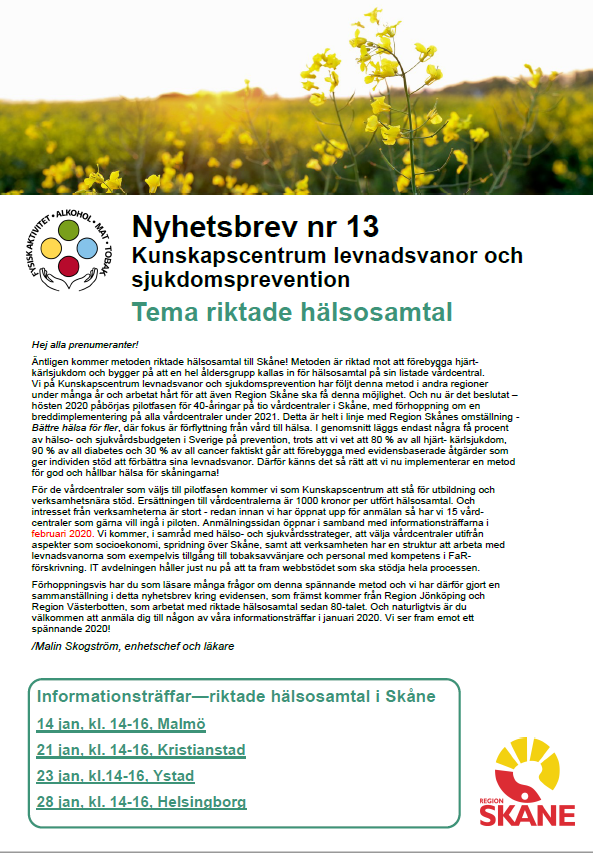 Anmäl er till vårt nyhetsbrev för kontinuerlig uppdatering kring riktade hälsosamtal!
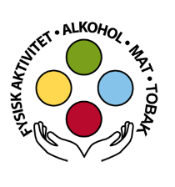 Utbildningar våren 2020
Tobak – en fråga för vården 4 feb (fm Ystad)
Alkohol – en fråga för vården 4 feb (em Ystad)
Levnadsvanor – en viktig del av behandlingen vid psykisk ohälsa 24 mars (Malmö)
Alkoholutbildning enligt MET-metoden 28-29 april + 10 juni (Ystad)
Alkohol – en fråga för vården 5 maj (Lund)
Tobaksfria dagen 2020 19 maj (Malmö)Samtliga utbildningar går att anmäla sig till i Utbildningskalendern på vardgivare.skane.se
Informationsträffar – Riktade hälsosamtal i Skåne

14 jan, kl. 14-16 Malmö
21 jan, kl. 14-16 Kristianstad
23 jan, kl. 14-16 Ystad28 jan, kl. 14-16 Helsingborg

Informationsträffar – Ledningsgrupper Skåne 

15 jan, kl. 15-16 Väst
22 jan, kl 15-16 Nordöst 
23 jan, fm Malmö mellersta
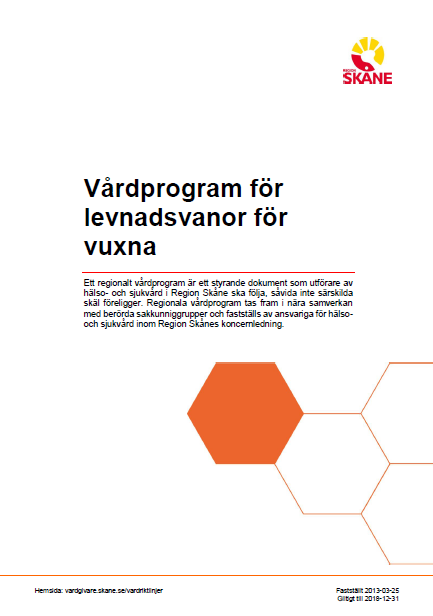 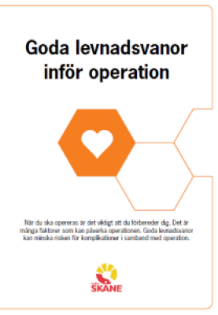 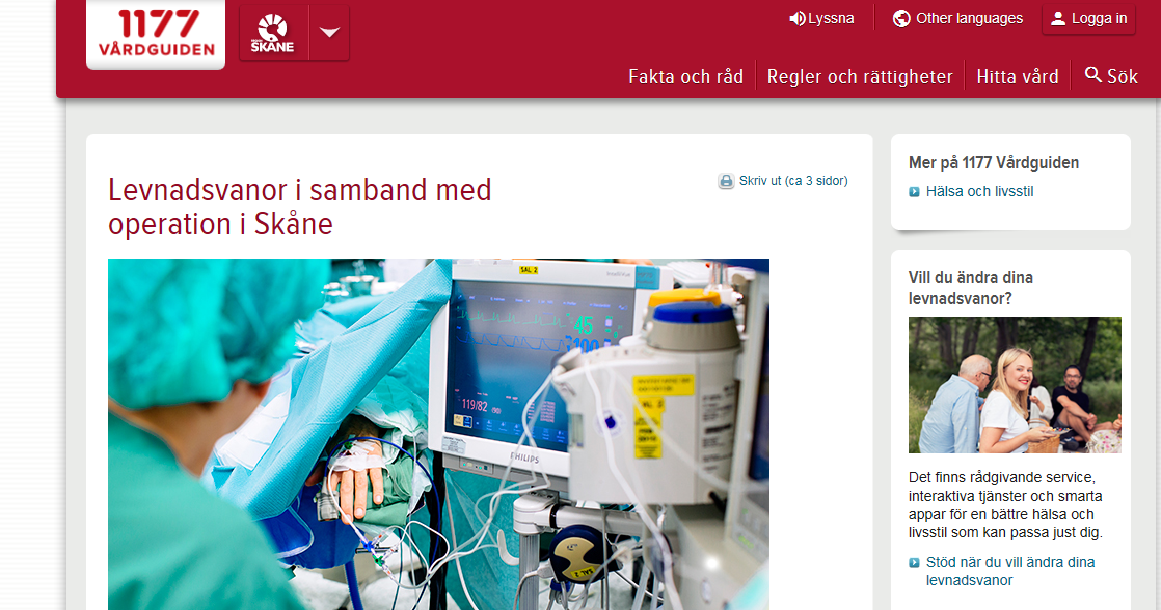 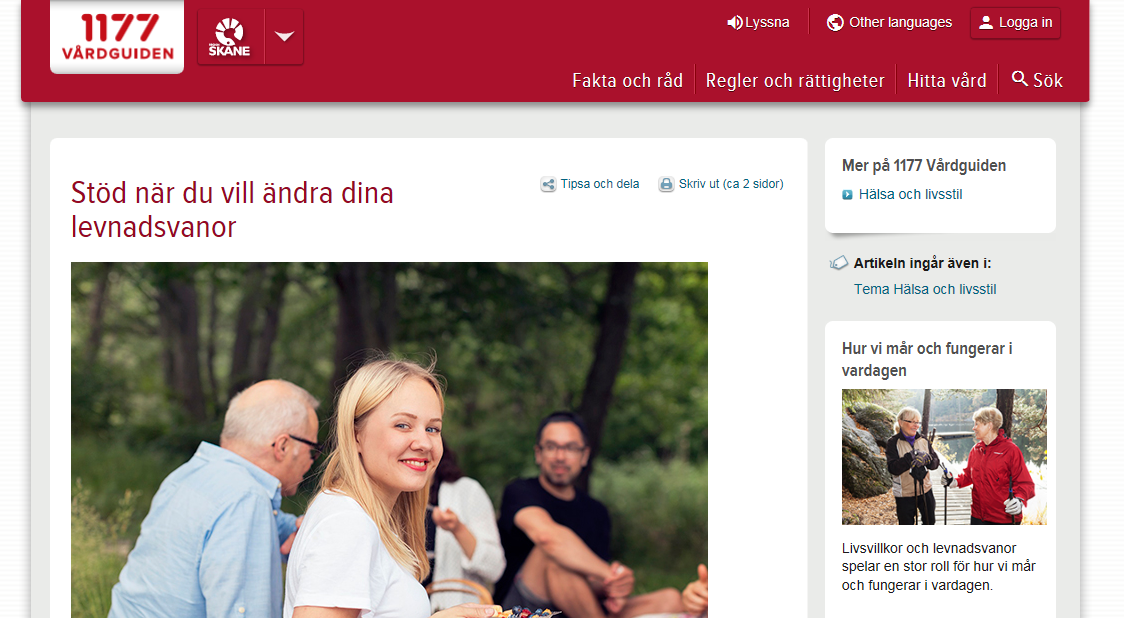 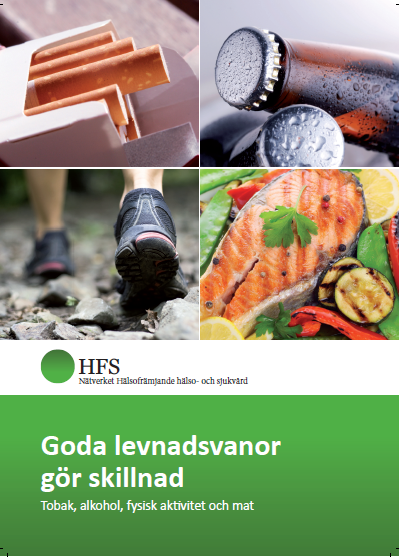 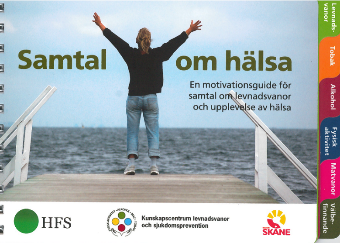 Prevention- primärvårdens själ
Riktade hälsosamtal är kostnadseffektivt, räddar liv och verkar för jämlik hälsa

Vaccination mot livsstilssjukdomar

Minskade läkemedelskostnader

Meningsfullt arbete, lättare rekrytera personal

Hälsokurva även som verktyg sekundärprevention mm

Hållbar hälsa går hand i hand med hållbart klimat
Vad behöver ni tänka på?
Skapa förutsättningar och struktur för arbetet med levnadsvanor

Inventera utbildningsbehov 
Hur ser era listade patienter ut? Ålder, kön, socioekonomi, sjukdomspanorama etc. 
Vad finns det för samhällsaktörer att samarbeta med i ert närområdet? 
Kom med synpunkter! 2020 är ett pilotår…
Intresserad? Anmäl din vårdcentral!
Anmäl senast 17 februari via anmälningslänk:
https://forms.gle/zQptV64CCMBu31bq5

Besked lämnas 2 mars om vilka vårdcentraler som blivit utvalda

MI-utbildning planeras i maj (3 dagar) och utbildning riktade hälsosamtal slutet av augusti (2 dagar)
För frågor kring riktade hälsosamtal: 
Camilla Richardsson 
camilla.richardsson@skane.se
För frågor kring anmälan: 
Kajsa Luna Söderqvist
kajsa.lunasoderqvist@skane.se
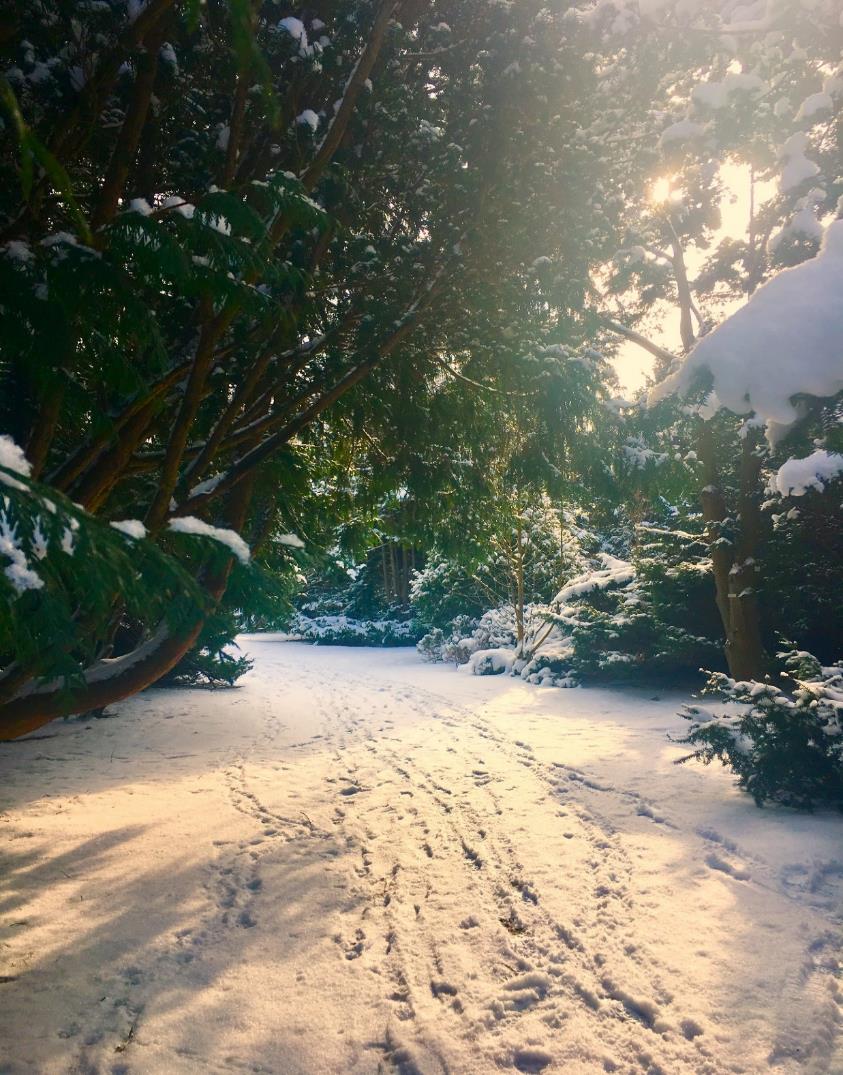 Det är i mötet det händer!
Det är meningsfullt och roligt att arbeta med levnadsvanor!
Tack!